« В гостях у сказки»
Выполнила:
воспитатель ГБДОУ №61
Макарова Анна Александровна





2014
РЕПКА
Что за сказка: кошка, внучка,
Мышь, ещё собака Жучка
Деду с бабой помогали,
Корнеплоды собирали?
КОЛОБОК
Из муки он был печен,
На сметане был мешен.
На окошке он студился,
По дорожке он катился.
Был он весел, был он смел
И в пути он песню пел.
Съесть его хотел зайчишка,
Серый волк и бурый мишка.
А когда малыш в лесу
Встретил рыжую лису,
От нее уйти не смог.
Что за сказка?
КОЛОСОК
Кто любил играть и петь?
Два мышонка -  Круть и Верть.
Кто мышат с утра будил?
Кто на мельницу ходил?
Намолол муки мешок?
Это Петя – Петушок.
Пирогов  напек он много
И спросил друзей он строго:
-Что вы делали, мышата,
От рассвета до заката?
Веселились целый день,
Вам работать было лень.
А теперь за стол садитесь?
        Нет! Сначала потрудитесь
       И прочтите …
ВОЛК И СЕМЕРО КОЗЛЯТ
Жили – были семь ребят – 
Белых маленьких козлят.
Мама их любила, 
Молочком поила.
Тут зубами щелк да щелк,
Появился серый волк.
Шкуру белую надел,
Нежным голосом запел.
Как коза запел тот зверь:
- Отоприте, детки, дверь.
Ваша матушка пришла,
Молочка вам принесла.
Мы ответим без подсказки
         Кто сумел спасти ребят.
        Это знаем мы из сказки:
МАША И МЕДВЕДЬ
Маша в коробе сидит,
Далеко она глядит.
Кто несет ее ответь,
Быстрыми шагами?
А несет ее медведь
Вместе с пирогами.
Путь не близкий, дальний путь.
Хочет Миша отдохнуть.
Только Маша не дает
На пенек присесть
И румяный пирожок 
По дороге съесть.
          Провела его малышка
          Вот у нас какая книжка ….
.
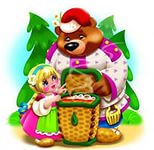 ТРИ МЕДВЕДЯ
Чашки три и три постели.
Стульев тоже три, смотри,
И жильцов здесь в самом деле 
Проживают ровно три.
Как увидишь, сразу ясно:
В гости к ним ходить опасно…
Убегай скорей, сестричка,
Из окна лети, как птичка.
Убежала! Молодец!
Значит сказки всей конец!
По слогам читают дети.
Это сказка…
РУКАВИЧКА
Как – то раз в лесу густом
Вырос домик под кустом.
Рада мышка – поскребушка
И зеленая лягушка.
Рад и побегайчик – 
Длинноухий зайчик.
Ничего, что ростом мал
Меховой домишко – 
И кабан туда попал,
И лиса, и мишка.
Всем хватило места в нем
      Вот какой чудесный дом.
         Дзинь – ля – ля поет синичка:
          Это сказка…
ПО – ЩУЧЬЕМУ ВЕЛЕНЬЮ
Удивляется народ:
Едет печка, дым идёт,
А Емеля на печи
Ест большие калачи!
Чай сам наливается
По его хотенью.
А сказка называется…
СПАСИБО ЗА ВНИМАНИЕ!
Интернет – источники:
1.http://img1.liveinternet.ru/images/attach/c/6/89/855/89855503_03660.png- кот
2. http://img-fotki.yandex.ru/get/4429/141089919.2/0_5d7b0_50e4f71a_XL - кот
          3. http://img-fotki.yandex.ru/get/5906/enik2217.36/0_65388_4a71c88b_XL   - солнышко
4.http://www.koipkro.kostroma.ru/Buy/DocLib/%D1%80%D0%B8%D1%81%D1%83%D0%BD%D0%BA%D0%B8%20%D0%B4%D0%BB%D1%8F%20%D0%BE%D1%84%D0%BE%D1%80%D0%BC%D0%BB%D0%B5%D0%BD%D0%B8%D1%8F/0_3ee80_813b0fb1_L.gif   - салют